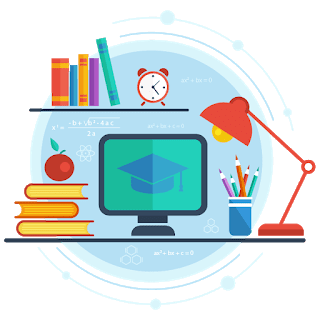 Pirömer Mahallesi 
90561 Sokak No1/A 
Ereğli/Konya
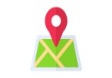 SINAV 
KAYGISI
(ÖĞRETMENLERE YÖNELİK)
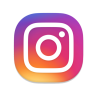 dumlupinarortaokuluu
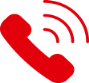 0332 713 11 78
http://ereglidumlupinar.meb.k12.tr
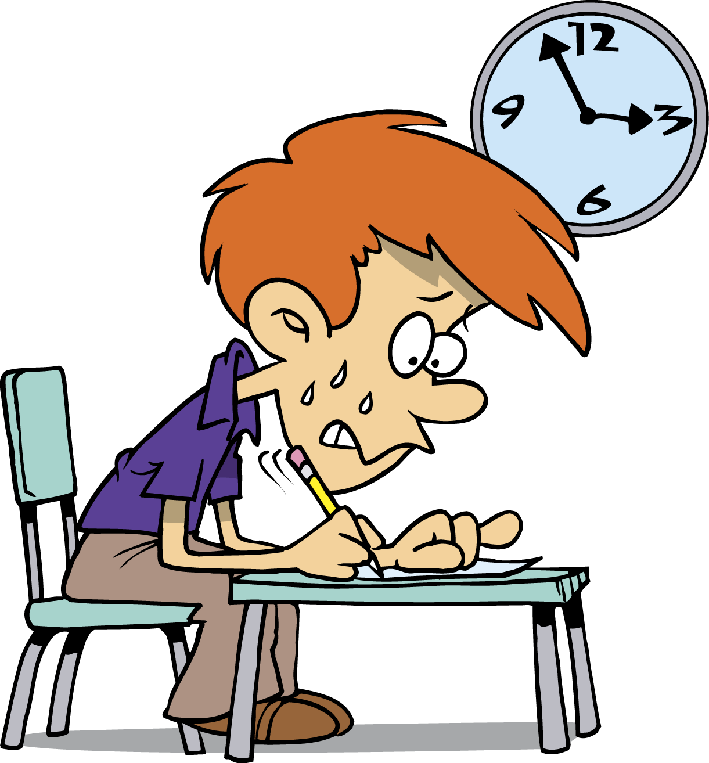 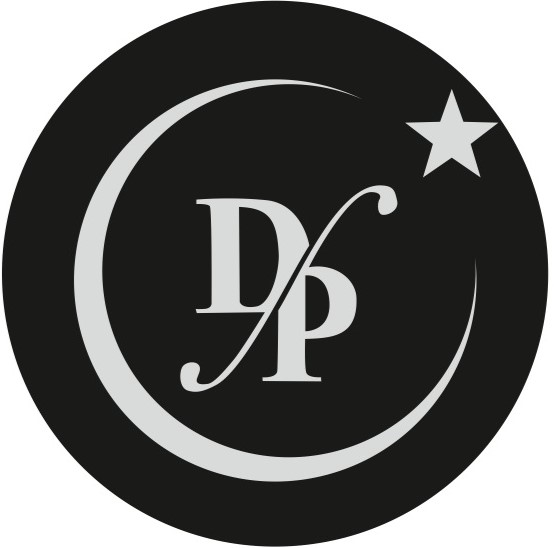 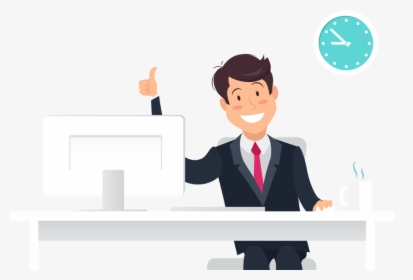 KAYGI VE YÜKSEK SINAV KAYGISI
KAYGI, duygusal ya da fiziksel baskı altındayken ortaya çıkan bir tepkidir. Bir miktar kaygının olumlu etkileri vardır. Ancak aşırı kaygı durumu paniğe sebep olur.
YÜKSEK SINAV KAYGISI ise; Sınav öncesinde öğrenilen bilginin, sınav sırasında kullanılmasına engel olan ve başarının düşmesine yol açan yoğun kaygıdır.
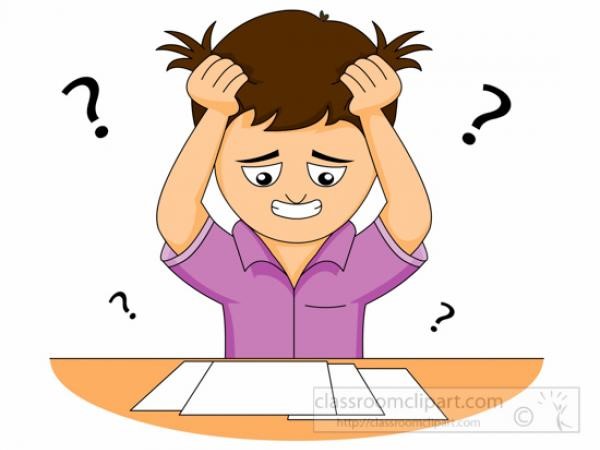 YÜKSEK SINAV KAYGISININ FİZİKSEL BELİRTİLERİ
A
Ellerin terlemesi
K
Y
Kalp çarpıntısı, Titreme,
Karın ağrısı, Mide bulantısı,
Sık İdrara çıkma,
G
I
Hızlı nefes alıp verme,
Ağız kuruluğu,
.
YÜKSEK SINAV KAYGISININ BİLİŞSEL BELİRTİLERİ
Odaklanamama, dikkatin dağılması
İyi bildiklerini bile hatırlayamama,
Soruların yerine sınav sonucunu düşünme,
Okuduğunu anlamama, yanlış okuma
Basit işlem hataları yapma
YÜKSEK SINAV KAYGISININ SEBEP OLDUĞU DUYGULAR
A
Korku
Endişe
K
Y
Mutsuzluk
Hayal kırıklığı
Huzursuzluk
G
Ümitsizlik
Öfke-Kızgınlık
Mahcubiyet
I
.
YÜKSEK SINAV KAYGISININ NEDENLERİ
Verimli 
Çalışmamak
Yüksek
 Hedef
Sınavla
İlgili 
Yanlış
Düşünceler
Çevre
Başarı 
Algısı
Zamanı Verimli
 Kullanmamak
YÜKSEK SINAV KAYGISININ NEDENLERİ
Öğrenciler Verimli  Çalışmadığında
İyi öğrenemezler.
Sınavla ilgili kendilerine güvenmezler.
Çabuk unuturlar….
YÜKSEK SINAV KAYGISININ NEDENLERİ
Çevre (aile-öğretmen-arkadaş)
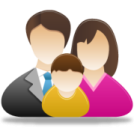 Ailenin sınav sonucu ile ilgili beklentileri ve 
tepkileri,
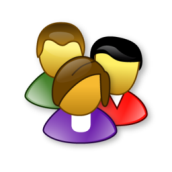 Arkadaşları tarafından alay edilmesi,
Öğretmenlerin beklentisi,
YÜKSEK SINAV KAYGISININ NEDENLERİ
Öğrenciler Sınavda Zamanı Verimli Kullanmadığında
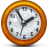 Bazı sorular için yeterli zamanları kalmaz.
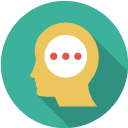 Yetiştiremeyeceklerini düşünürler.
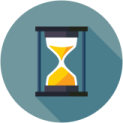 Bazı soruları hızlı yapmak zorunda kalırlar..
YÜKSEK SINAV KAYGISININ NEDENLERİ
Sınav Hakkında Olumsuz Düşünceler
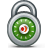 Sınavın hayatlarını değiştireceği düşüncesi,
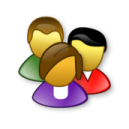 Aile, öğretmen ve arkadaşlara rezil olacakları düşüncesi,
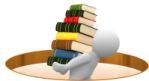 Soruların zor olacağı düşüncesi,
Sınavın kötü geçeceğine inanma,
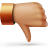 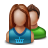 Ailenin hayal kırıklığına uğrayacağı düşüncesi,
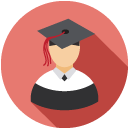 Düşük not aldıklarında, iyi bir lise veya üniversiteye gidemeyecekleri düşüncesi.
YÜKSEK SINAV KAYGISININ NEDENLERİ
Yüksek Hedef Belirlediklerinde
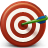 Hedeflerine ulaşmaları uzun zaman alabilir,
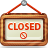 Hedeflerine ulaşmak çok zor veya imkansız olabilir.
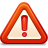 Hedeflerine ulaşamayacaklarına inanma,
YÜKSEK SINAV KAYGISININ NEDENLERİ
Yanlış Başarı Algısı(Ya Hep-Ya Hiç Tarzı Düşünme)
Kendilerine sınav sonucu ile ilgili koydukları hedefin üstünde puan aldıklarında “Kendilerini Çok Başarılı” Altında aldıklarında “Çok Başarısız” olarak görmeleri.
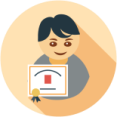 Örn: 90 üzerini “Çok İyi Not” altını ise “Kötü Bir Not” olarak düşünme.
SINAV KAYGISINDA AİLENİN ETKİSİ
"Bunu mutlaka başarmalısın. Başarılı olacağını biliyoruz. Bizi mahcup etme. Kazanman gerekir. Kazanacağını biliyoruz." şeklindeki yaklaşımlar, çok sık tekrarlanırsa, öğrenci kendini bir kuşatılmışlık altında hissedecek; mutlaka başarmak zorunda olduğuna inanmaya başlayacaktır. Bu arada ‘Ya başaramazsam?" düşünceleri devreye girebilir.

 Ayrıca yakın akraba ve arkadaş çevresi, öğretmenler ve özellikle de ailenin öğrenciden beklentileriyle öğrencinin kendi beklentileri uyuşmazsa öğrencide kaygı oluşabilir.

Önemli olan kaygı yaşayan öğrencinin bu kaygısının nedeninin ne olduğunun tespit edilmesidir. Ondan sonraki aşama ise bu nedenlerin zararsız hâle getirilmesidir.
SINAV KAYGISIYLA İLGİLİ NELER YAPABİLİRSİNİZ?
Öğrencilerinizden yapabileceklerinin üstünde şeyler beklemeyin. Öğrencilerinizi tüm özellikleriyle iyi tanıyın.

 Her birey tüm özellikleriyle kendine özgüdür. Öğrencilerinizi başkalarıyla asla kıyaslamayın.

 Öğrencilerinizden ne olursa olsun sevginizi esirgemeyin. Sınavlar hayatımızın gerçeği ama her şey ‘sınav’ demek değildir.  Başarı kadar başarısızlık da bir sonuçtur. Sonuç ne olursa olsun öğrencilerinizi koşulsuz sevin.

 Öğrencilerinizin yaptıklarını yetersiz görmek yerine; yapılanları takdir edin, yapılması gerekenleri ise yeni hedefler olarak önüne koyun.
SINAV KAYGISIYLA İLGİLİ NELER YAPABİLİRSİNİZ?
Sınıfta demokratik bir ortam olmalıdır. Öğrenciler, isteklerini çekinmeden size aktarabilmelidir. Böylece kendilerine güveni daha da artacak ve zorluklara dayanma güçleri yükselecektir. 

  Bu sınavın sadece bir fırsat olduğunu, bu fırsat kaçarsa hayatta daha başka fırsatların da kendilerini beklediğini öğrencilere anlatın ve hissettirin.